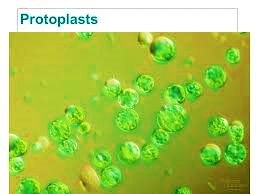 REPUBLIQUE ALGERIENNE DEMOCRATIQUE ET POPULAIRE Ministère De L’enseignement Supérieur Et De La Recherche ScientifiqueUniversité L’arbi Ben M’hidi Oum El Bouaghi
Département : Science de la nature et de la vie 
Institut: Biologie
	Spécialité: Biotechnologie végétale et amélioration des plantes
Module: TP Biotechnologie végétale et amélioration des plantes


Réalisé par:
CHEBOUT Abderrezzeq
La fusion des protoplastes
2020/2021
Les protoplastes sont des cellules végétales nues sans paroi cellulaire, mais ils possèdent une membrane plasmique et tous les autres composants cellulaires.
 Ils représentent les cellules végétales fonctionnelles, mais en l'absence de barrière, la paroi cellulaire.
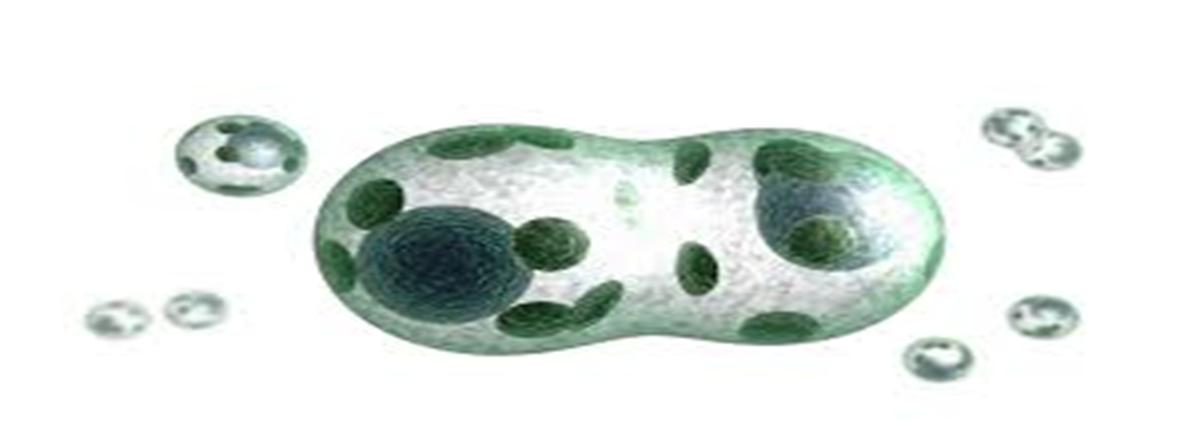 Isolement de protoplastes
Les protoplastes peuvent être isolés à partir d'une grande variété de tissus et les organes qui comprennent les feuilles, les racines, les apex des pousses, les fruits, les embryons et les microspores.
Les méthodes d’isolement des protoplastes
Méthode d’isolement mécanique
Méthode d’isolement enzymatique
L'isolation des protoplasmes par une méthode mécanique est une méthode rudimentaire
et une procédure fastidieuse. Il en résulte l'isolement d'un très petit nombre de protoplastes.
La méthode enzymatique est une technique très largement utilisée pour l'isolation des protoplastes. Les avantages de la méthode enzymatique comprennent un bon rendement de cellules viables et des dommages minimes ou nuls aux protoplastes.
Méthode d’isolement mécanique
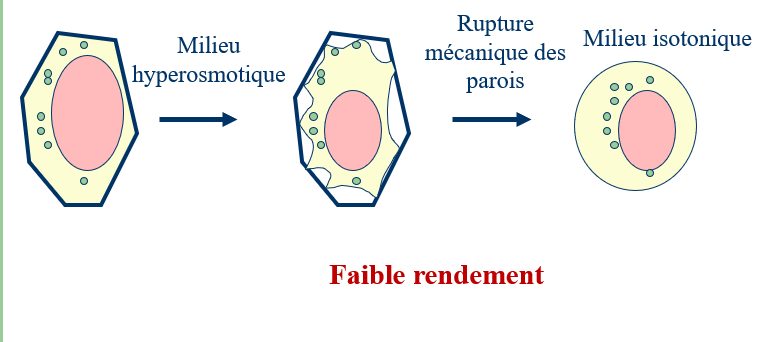 Méthode d’isolement enzymatique
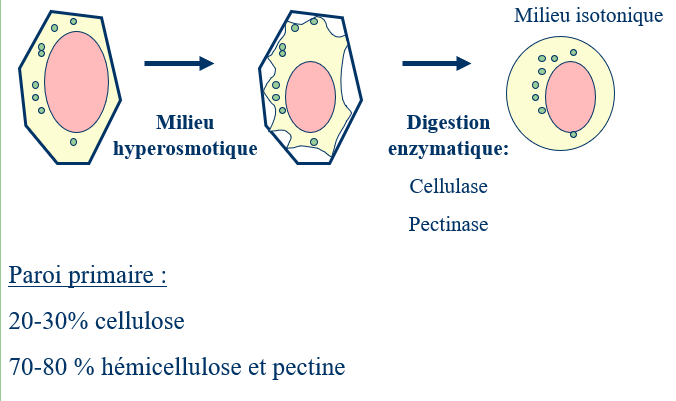 Méthode de fusion des protoplastes :
La fusion des protoplastes implique la  formation de  ruptures membranaires réversibles. Si la fusion des protoplastes dérives de cellules adjacentes reliées par des plasmodesmes peut
se  produire  spontanément,  la  fusion  entre  deux  protoplastes  différents  doit  être  induite.  Une agglutination des cellules précède la fusion qu'on peut provoquer par des substances chimiques ou des méthodes électriques.
Parmi les substances chimiques utilisées, on peut citer le nitrate de sodium, le d'extrant l'alcool polyvniélique et le polyéthylène glycol(PEG),
Les Méthodes de fusion des protoplastes
Méthode électrique
(Eléctrofusion ou  Electroporation )
Méthode chimique
Hybridation somatique/ fusion de protoplastes :
Des protoplastes de différentes espèces peuvent être fusionnés pour produire un hybride.
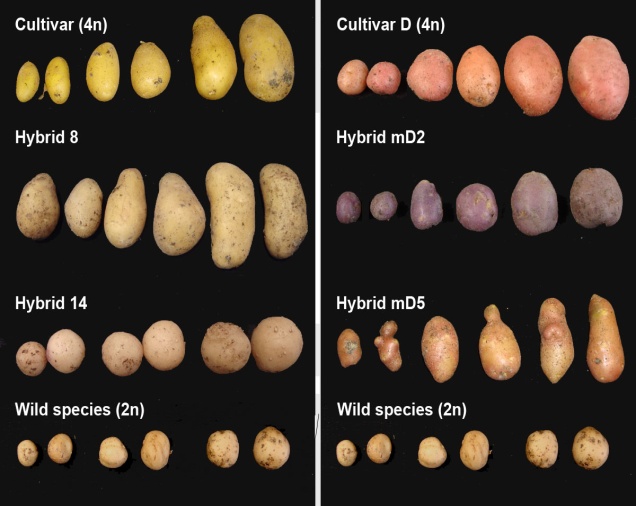 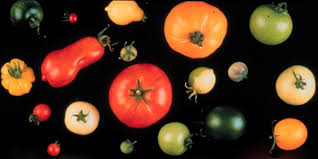 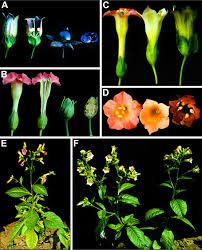 Comment se répartit le matériel génétique ?
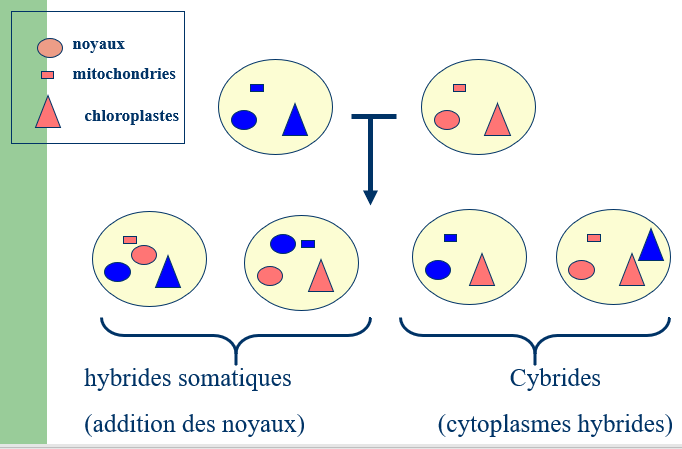 Intérêt des protoplastes
Transformation génétique
Création des nouvelles varietes  
 Régénération de plantes à partir de cultures de protoplastes
Fusion de protoplastes